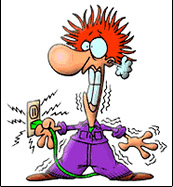 TIPOS DE CORRENTES ELÉTRICAS   CORRENTE GALVÂNICA
Eletroterapia: Profª Karin K. Peretti
Existem 2 tipos de corrente elétrica
Corrente direta (CD)


Corrente alternada (CA)
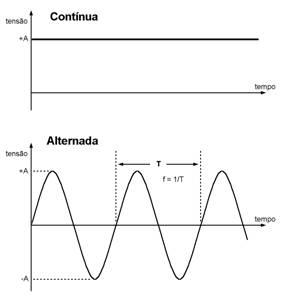 Eletroterapia: Profª Karin K. Peretti
Corrente direta  (cd)
Também denominada de contínua. Tipo de corrente em que o fluxo de elétrons acontece em apenas uma direção.																																																									
Esta corrente é polarizada.
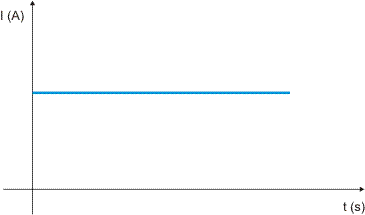 Eletroterapia: Profª Karin K. Peretti
Corrente alternada (CA)
Aquela em que o fluxo de corrente primeiro acontece em uma direção e depois em outra.
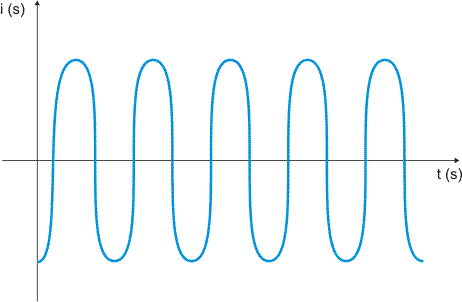 Eletroterapia: Profª Karin K. Peretti
CORRENTE contínua = corrente galvânica
A corrente polarizada ou galvânica deve ser utilizada para a realização do procedimento de iontoforese, ou seja, a permeação de princípios ativos associados aos efeitos polares da corrente.
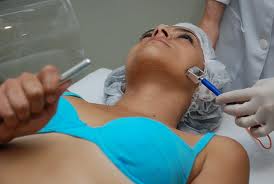 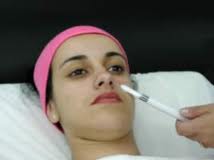 Eletroterapia: Profª Karin K. Peretti
Corrente galvânica
Adaptada para uso na estética, sua unidade de medida é o miliampère (mA).
Eletroterapia: Profª Karin K. Peretti
Corrente galvânica
Utiliza-se dois eletrodos: 
					- positivo (vermelho)
						- negativo (preto)
 
 
	A corrente galvânica (contínua) o movimento das cargas de mesmo sinal se deslocam no mesmo sentido, com uma intensidade fixa.
Eletroterapia: Profª Karin K. Peretti
Intensidade
Baixas intensidades são mais efetivas como força direcional.
A intensidade não deve ultrapassar 0,1 mA/cm² de área de eletrodo ativo.

CUIDADOS !!!

	Ao aplicar a corrente galvânica, certifique-se que a pele esteja limpa e que não existem feridas abertas. A intensidade será dada pelo cliente.
Eletroterapia: Profª Karin K. Peretti
Efeitos da corrente galvânica
Hiperemia local (predominante no pólo negativo)
Vasodilatação local 
Elevação da temperatura local
Elevação do metabolismo
Otimização da circulação sanguínea (maior nutrição dos tecido superficiais e profundos)
Analgesia
Eletroterapia: Profª Karin K. Peretti
Efeitos fisiológicos da corrente contínua
Produção de calor:
	 A resistência dos tecidos a passagem da corrente elétrica produz calor. Efeito Jaule.

Eletrólise: 
	Reação química provocada pelos efeitos polares. Os íons negativos seguem em direção ao pólo positivo (reação ácida) e os íons positivos seguem em direção ao pólo negativo (reação básica).
Eletroterapia: Profª Karin K. Peretti
Efeitos fisiológicos da corrente contínua
Eletrotônus: alteração na excitabilidade e condutibilidade que a corrente elétrica produz nos tecidos.

Eletrosmose ou endosmose: transferência de líquido de um pólo para outro, ocorre no pólo positivo anaforese e no pólo negativo cataforese.
	O pólo negativo atrai líquido (hidratante) e o positivo repele os líquidos (drenante).
Eletroterapia: Profª Karin K. Peretti
Tipos de aparelhos decorrente contínua
Ionização facial
 Ionização corporal
 Desincruste
 Eletrolifting ou galvanopuntura
 Eletrólise
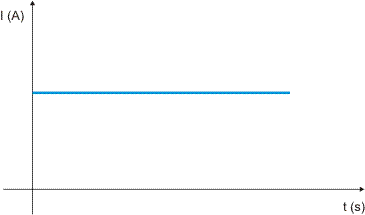 Eletroterapia: Profª Karin K. Peretti
Corrente contínua pulsada
Microcorrentes

Eletrolipoforese ou eletrolipólise
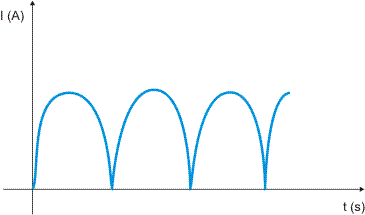 Eletroterapia: Profª Karin K. Peretti
Iontoforese ou ionização
A utilização da corrente elétrica "quebra" as moléculas do princípio ativo do produto transformando-as em íons, os quais possuem massa e tamanho menores que a molécula.
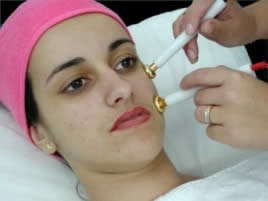 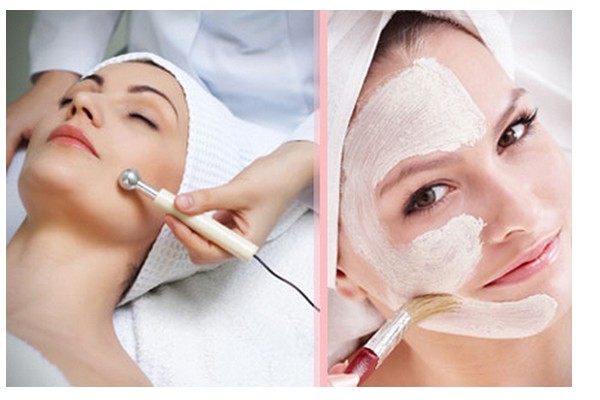 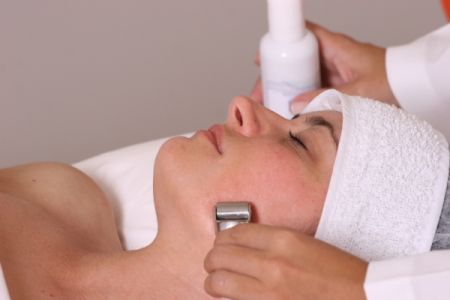 Eletroterapia: Profª Karin K. Peretti
Penetração dos íons
Segundo Low e Reed (2000), a transferência de íons irá acontecer principalmente nos ductos das glândulas sudoríparas, e em menor extensão nos folículos pilosos e gl. Sebáceas. 
A taxa de difusão do produto ionizado tende a permanecer mais concentrado dentro dos tecidos diretamente subcutâneos ao local de introdução, e progressivamente em menor concentração nos tecidos mais profundos e periféricos ao tratamento, profundidade de 6 a 20 mm (Salgado 2000).
Eletroterapia: Profª Karin K. Peretti
eletrólitos
Eletrólitos são compostos que quando se encontram em solução ou fusão, conduzem a corrente elétrica e são decompostos por ela, simultaneamente.

	São eletrólitos: as bases, os ácidos e os sais.
Eletroterapia: Profª Karin K. Peretti
Dissociação iônica
A dissociação iônica se da através de ligações iônicas, pois, um átomo (ou grupo de átomos) transferiu de forma definitiva um ou mais elétrons de seu ligante para si, tornando-se um íon negativo e transformando o outro em íon positivo. Um fica perto do outro por atração magnética.
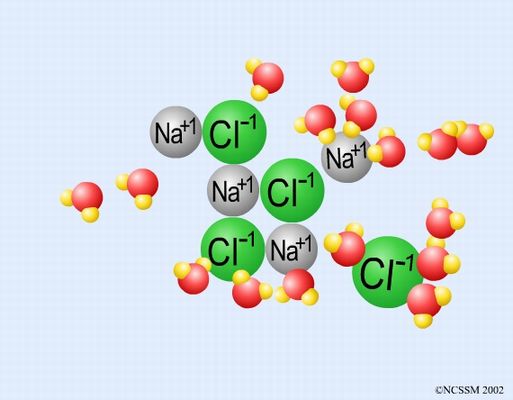 IONIZAÇÃO
Alguns compostos moleculares, como os ácidos, quando colocados em um solvente são "atacados" por esse solvente e acabam formando íons. Perceba claramente que não existiam íons na molécula original. Quando ela foi colocada na presença do solvente, este conseguiu, por força magnética, "arrancar" um ou mais de seus átomos mas, nesse processo, o átomo arrancado acaba tendo que deixar um elétron para trás, tornando-se um íon.
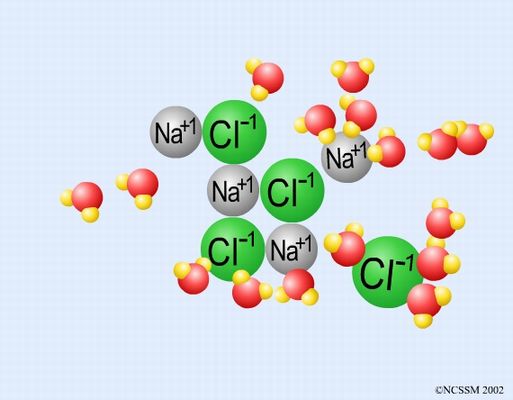 Dissociação iônica
A água é uma substância constituída por moléculas polares, o pólo negativo está situado no átomo de oxigênio e o pólo positivo está nos átomos de hidrogênio. A solução iônica é obtida da interação entre H2O e NaCℓ.
IONIZAÇÃO
Nesses casos, dizemos que houve uma ionização, pois uma molécula que não possuía originalmente íons passa a tê-los (livres no solvente). É o que acontece com os ácidos.
Por Exemplo: HCl (HCl = H+ + Cl-)
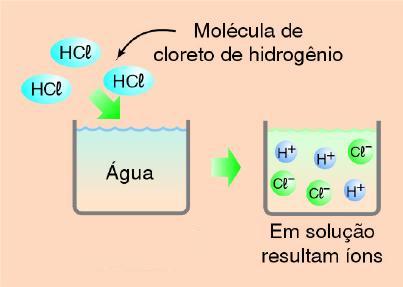 condução da corrente
Para que a corrente galvânica atravesse uma solução eletrolítica, é necessário introduzir-se nela os dois pólos (eletrodos):  o negativo (cátodo) e o positivo (ânodo).
	O íon positivo se dirige ao eletrodo negativo ou cátodo chama-se cátion, e o íon negativo atraído pelo eletrodo positivo ou ânodo chama-se ânion.
Eletroterapia: Profª Karin K. Peretti
GALVANIZAÇÃO x IONIZAÇÃO
A aplicação da corrente galvânica pode ser dividida em: galvanização propriamente dita e iontoforese (ionização). 

GALVANIZAÇÃO –   uso da corrente galvânica utilizando-se 			exclusivamente os efeitos polares sob os 			eletrodos por ele promovidos. Efeito de 			movimentação dos íons (+ e -) presentes 			no tecido biológico devido ao campo 			            polarizado criado pela corrente.
Efeitos polares: 
Eletroquímicos			
Osmóticos
Modificações vasomotoras
Alterações na excitabilidade
Eletrotônus e vasodilatação
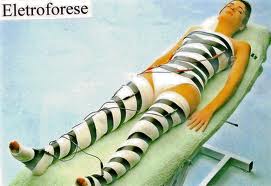 Eletroterapia: Profª Karin K. Peretti
Técnica de aplicação
Determine os pólos dos eletrodos. O íon ativo deverá estar descrito no produto utilizado e deverá ser introduzido pelo pólo semelhante ao produto.
As substâncias devem ser aquosas ou géis aquosos contendo íons.
Para se obter resultados satisfatórios nos tratamentos, a profissional deve saber aplicar corretamente os eletrodos sejam eles fixos (corporal) ou mesmo os móveis (facial e corporal).
Eletroterapia: Profª Karin K. Peretti
dosimetria
Em qualquer tipo de aplicação da corrente galvânica deve-se respeitar a sensibilidade do cliente, nunca ultrapassando o limite doloroso.

	Segundo estudo de Low e Reed (2000), a penetração da substância é maior nos seis primeiros minutos.
	O tempo ideal para uma aplicação de iontoforese leva em média 20 minutos.
Eletroterapia: Profª Karin K. Peretti
Dosimetria e aplicação daionização facial
Cuidado com a intensidade da corrente: usar sempre em movimentos constantes e lentos sobre a área cutânea a ser tratada.

	Quando se trata de grandes áreas é recomendável dividi-la em partes iguais e deverá ser estimulada em torno de 15 a 20 minutos (tempo total da sessão).
Eletroterapia: Profª Karin K. Peretti
O cliente pode sentir:
Formigamento

O CLIENTE NÃO PODE SENTIR: ardência, pinicação excessiva, queimação, dor.

Observação da pele: hiperemia e edema (cuidado).
Eletroterapia: Profª Karin K. Peretti
Contra indicações
DIU
Portadores de marcapasso e cardíacos
Gestantes
Feridas abertas e processos inflamatórios
Dermatites
Pinos ou placas
TVP e problemas venosos graves
Câncer
Eletroterapia: Profª Karin K. Peretti
Corrente galvânica - micropolarizada (eletrolifting ou galvanopuntura)
De baixa intensidade em microampéres (μA) é indicada para tratamento de linhas de expressão, rugas e estrias (eletrolifting). Para a realização desta técnica, há necessidade de um eletrodo ativo de área reduzida (agulha – minimamente invasiva ou ponteira para eletrolifting – não invasiva) que favorece a concentração da corrente fixada em uma caneta especial. O eletrodo dispersivo que fecha o campo elétrico é do tipo placa de alumínio revestida por esponja vegetal umedecida em água ou eletrodo de metal rolinho e deve ser fixado próximo ao local em tratamento.
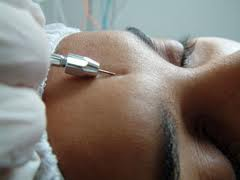 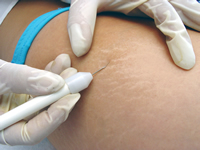 Eletroterapia: Profª Karin K. Peretti
Eletrolifting - GALVANOPUNTURA
Caneta ou agulha de 5 mm ligada no pólo negativo.
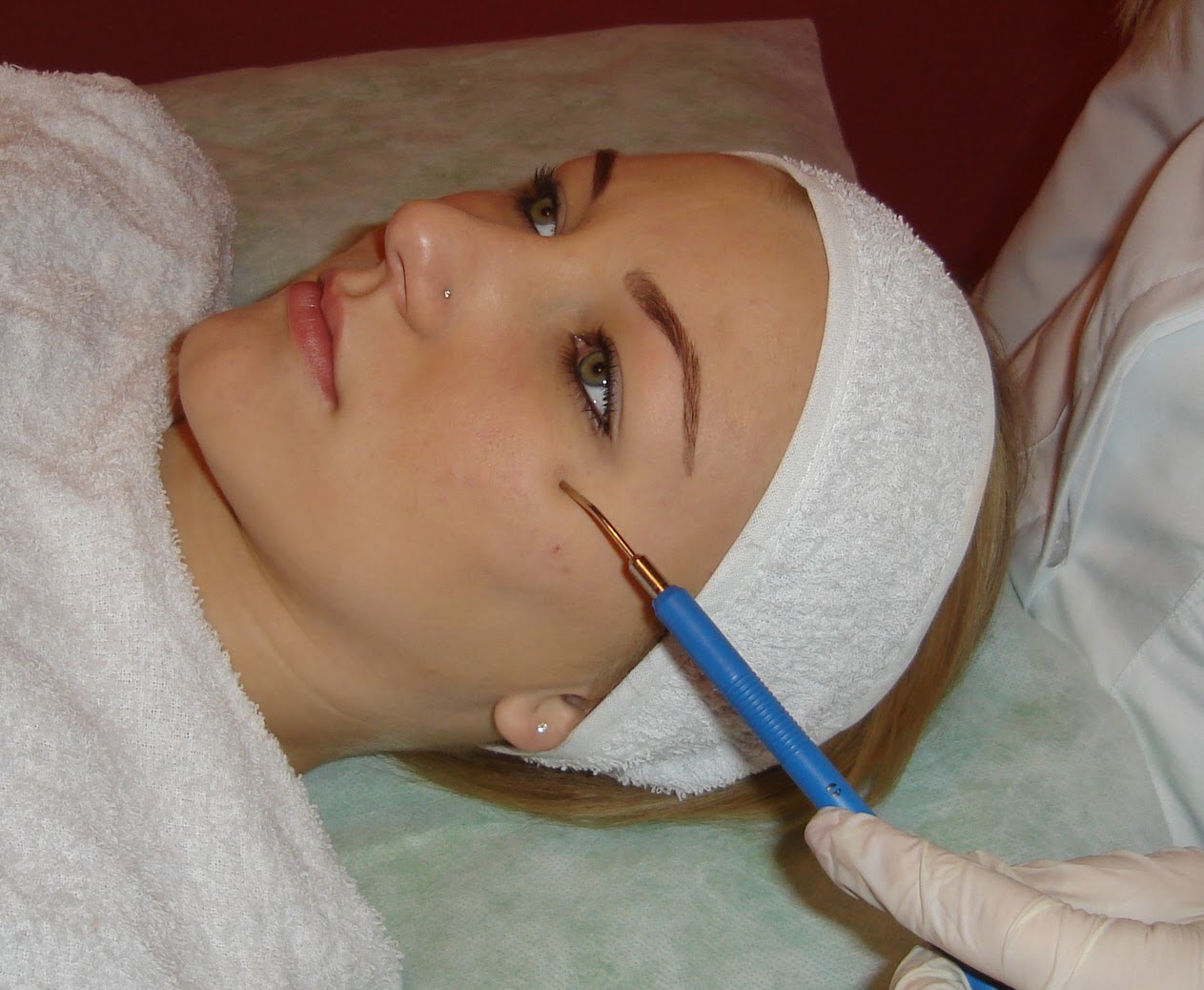 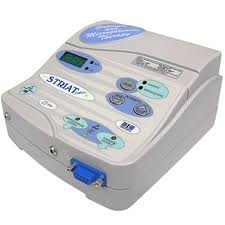 Eletroterapia: Profª Karin K. Peretti
Referências
http://www.sofisica.com.br/conteudos/Eletromagnetismo/Eletrodinamica/potencia.php
http://clickeaprenda.uol.com.br/portal/mostrarConteudo.php?idPagina=2208
http://www.alessandracoelho.com.br/bioimpedancia.htm
http://www.sabereletronica.com.br/secoes/leitura/727
http://www.teliga.net/2010/08/generalidades-do-sistema-nervoso-humano.html
http://www.ibramed.com.br/blog/index.asp?id=14
http://www.ck.com.br/materias/2001_12_arquivos/1201.htmhttp://www.belezain.com.br/estetica/eletroterapia.asp
http://www.revitee.com.br/equipamentos-de-estetica/neurodyn-esthetic
Eletroterapia: Profª Karin K. Peretti